PACKAGING of beverages
Instructor
Assist. Prof. Dr. Eda Demirok Soncu
E-mail: edemirok@eng.ankara.edu.tr
Phone: +90312 203 3300 (3639 ext.)
Office: 2nd floor #212
Fde 216 food packagıng
Diversity of beverages
2
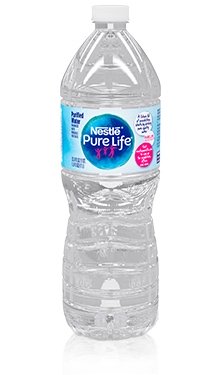 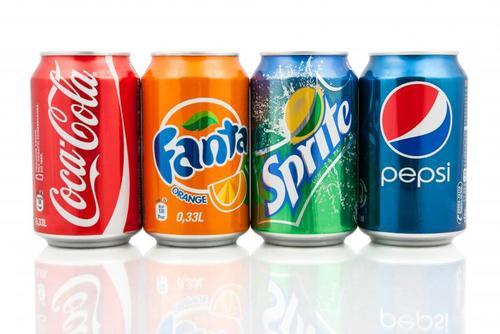 Carbonated soft drinks
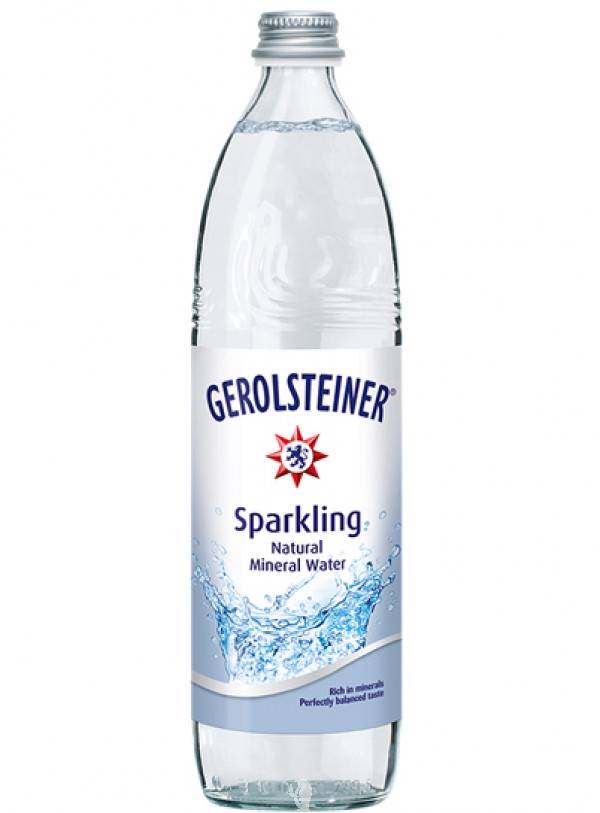 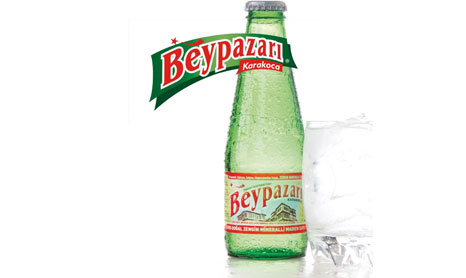 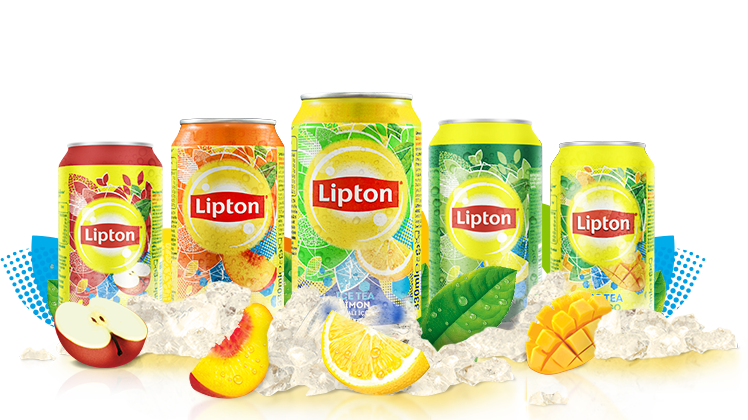 Bottled water
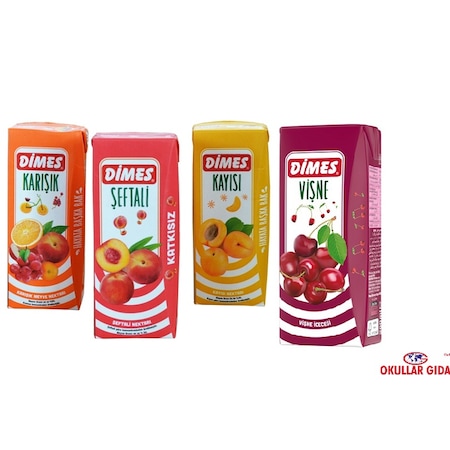 Soft drinks
(non-carbonated)
Natural mineral water
FDE 216-FP
5/25/2021
Diversity of beverages
3
Natural mineral water: It is natural water that contains natural CO2 and natural mineral
Soft drinks (non-carbonated): They were prepared by dissolving granulated sugar in specially treated water, or alternatively by diluting liquid sugar with this water. A variety of ingredients, including fruit juice or comminuted fruit, preservatives, artificial sweeteners , antioxidants, flavoring and coloring agents, and acidulants (invariably either citric or phosphoric acid), were then added
FDE 216-FP
5/25/2021
Diversity of beverages
4
Carbonated soft drinks: They are produced in one of three ways
Premix method: The ingredients (except carbonated water) are made up as a concentrated syrup.  After pasteurization, this syrup is mixed with the required amount of carbonated water and then filled into the containers
Postmix method: The concentrated syrup is dosed into each container and the container filled up with carbonated water
A less frequently used method is to make up the product at drinking strength, inject CO2 in a suitable system, and then fill the containers
FDE 216-FP
5/25/2021
WHAT ARE QUALITY CHANGES ?
5
FDE 216-FP
5/25/2021
Summary of indices of failure
6
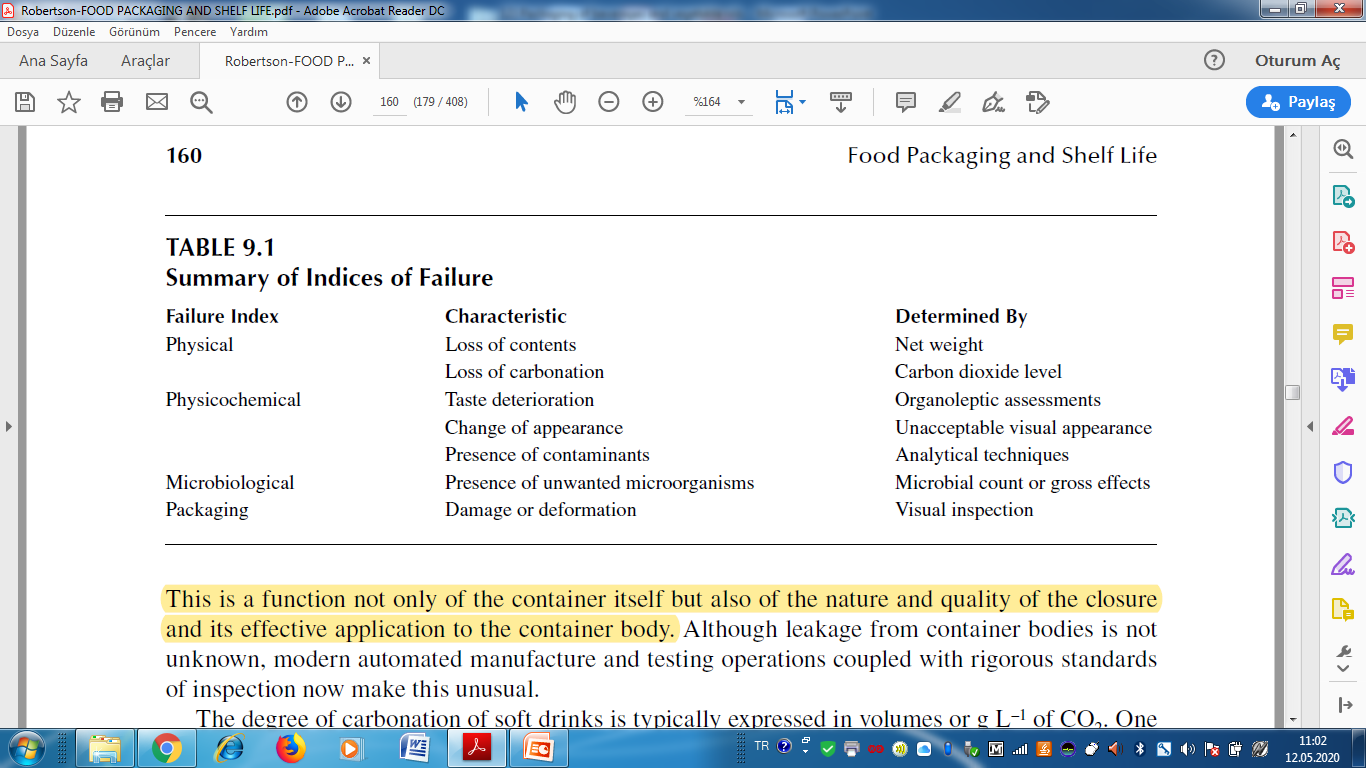 FDE 216-FP
5/25/2021
1) Physical deterioration
7
Loss of contents and loss of carbonation are main physical changes in beverages

To prevent these physical changes;
Quality checks for container body and seal between container and closure is crucial. The primary function of packaging is retention of liquid inside the container; therefore container leakage is undesirable 
For carbonated drinks, packaging plays a greater role by retaining the CO2, which gives the product one of its principal characteristics. Gas permeability rate of packaging is important to control loss of carbonation over the shelf life
FDE 216-FP
5/25/2021
2) Physicochemical deterioration
8
The main physicochemical changes in beverages are
Taste deterioration 
Loss of odor and-flavor or off-flavor formation
Change in appearance
Change in color
Presence of unwanted contaminants
Oxygen, light and heat are the factors that negatively affect these physicochemical changes
FDE 216-FP
5/25/2021
Effect of oxygen and light on beverage quality
9
For bottled water; headspace O2 results in green appearance formation at the bottom of the bottle during storage due to development of algal spores
For carbonated or non-carbonated soft drinks;
Degradation of some flavor components that are widely used in citrus- flavored products (such as orange, lemon)
Undesirable flavor formation
Degradation of color compounds (especially yellow, orange, red), which results in bleaching effect
FDE 216-FP
5/25/2021
What is the solution for oxidation?
10
The options for the prevention of oxygen or light induced oxidation
The use of ascorbic acid, as O2 scavenger
The use of antioxidants
The use of metal containers, which have no-light transmission, 
The use of colored bottles (tinted packaging) can minimize light or oxygen-induced reactions
During product mixing and packaging, prevention of oxygen ingress
FDE 216-FP
5/25/2021
Effect of heat on beverage quality
11
Depending on the type of product and its ingredients, pasteurization may be necessary to ensure microbiological stability for espeacially non-carbonated soft drinks
For this heat treatment; 
Time-temperature condition is important. In general HTST (high temperature short time) process is preferred
Immediate cooling just after pasteurization is also important
If improper conditions are used for pasteurization, cooked flavor or darkened color are formed
FDE 216-FP
5/25/2021
3) Microbial deterioration
12
All beverages are acidic in nature; therefore, principal risk for microbial change is spoilage bacteria such as Lactobacillus and Alicyclobacillus, yeasts and molds

The main effects of microbial contamination
Development of off-flavors
The change of physical appearance
Bottle bursting, damage and injury due to additional CO2 production by yeasts in carbonated beverages
FDE 216-FP
5/25/2021
How microbial changes are prevented?
13
Microbial deterioration in beverages can be prevented by using some treatments such as
Treatment of bottle with chlorine or ozone before filling
Exposure of bottle to UV light irradiation before filling
Hygiene and sanitation in plant and production lines
Filtration to remove microorganisms before filling
Naturally presence of CO2, which has an inhibiting effect on microorganism, in carbonated beverages
Pasteurization for non-carbonated soft drinks
FDE 216-FP
5/25/2021
14
WHICH TYPE OF PACKAGING SYSTEM SHOULD BE USED FOR BEVERAGES?
FDE 216-FP
5/25/2021
Metal containers
15
FDE 216-FP
5/25/2021
Glass containers
16
FDE 216-FP
5/25/2021
Plastic bottles (PET bottles)
17
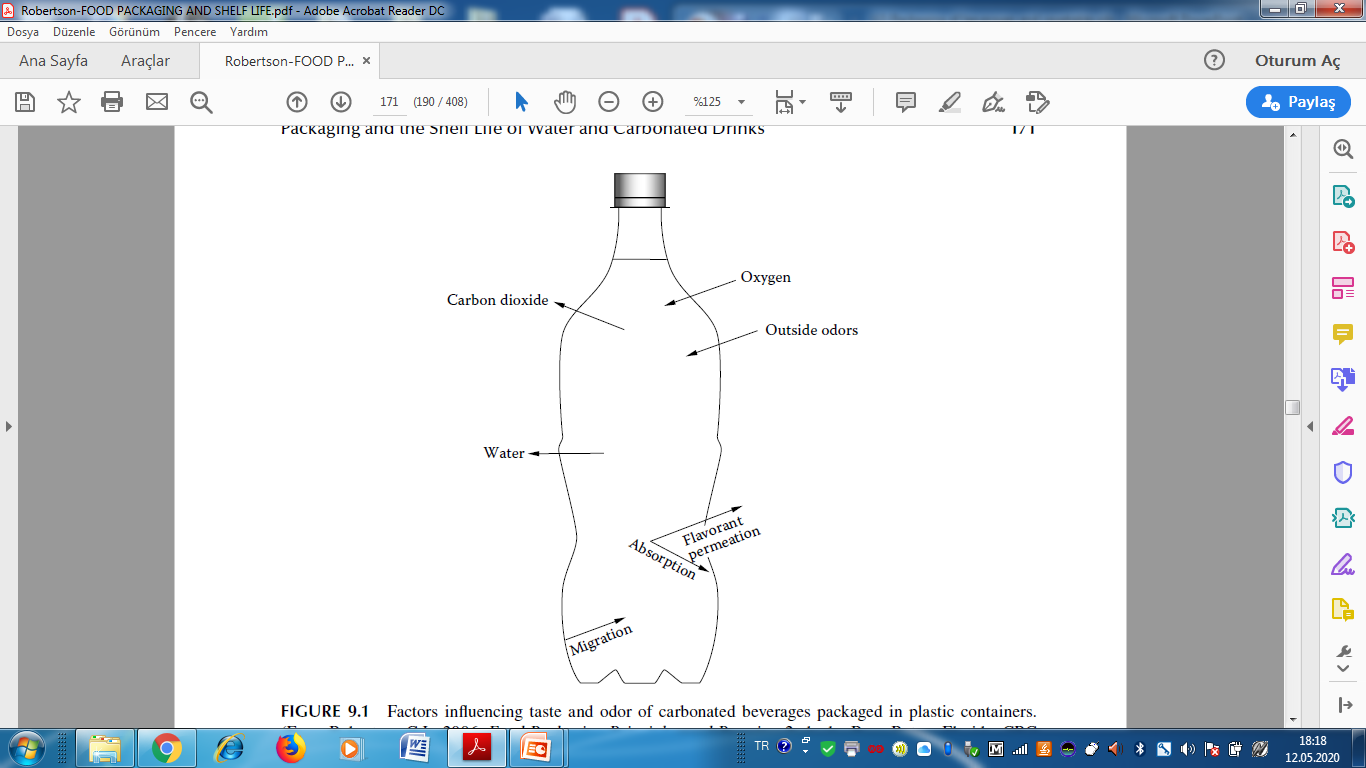 The factors that affect the odor and taste of carbonated beverages in PET bottle
Ingress of O2
Loss of CO2
Scalping of outside odors
Migration from plastic material
Absorbation of flavor compounds by plastic material
FDE 216-FP
18
5/25/2021
Closures for beverage containers
19
There are four type of closure
Too large a closure can create leakage due to internal pressure of CO2 and particularly the conditions that may arise if the product is to be subjected to pasteurization
Too small a closure can give rise to problems at the time of filling
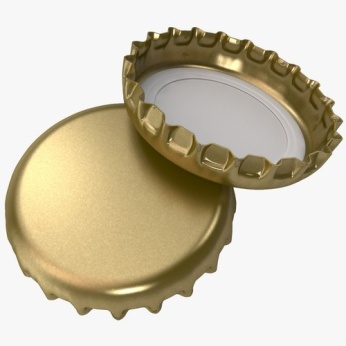 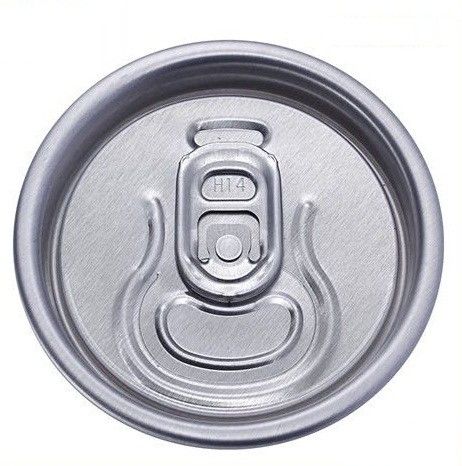 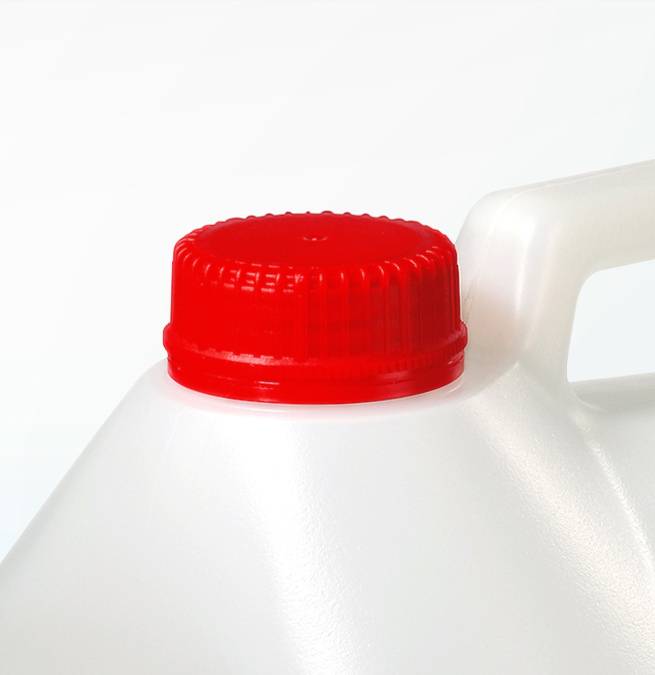 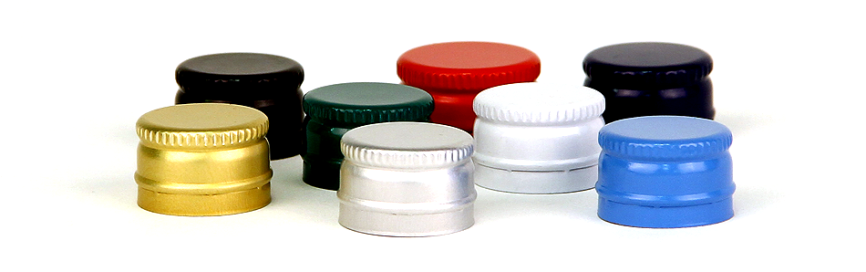 Ring pull
Crown cork
Aluminum roll-on pilfer-proof (ROPP) cap
Molded plastic cap
FDE 216-FP
5/25/2021
PACKAGING of vegetable oıls
Instructor
Assist. Prof. Dr. Eda Demirok Soncu
E-mail: edemirok@eng.ankara.edu.tr
Phone: +90312 203 3300 (3639 ext.)
Office: 2nd floor #212
Fde 216 food packagıng
Sources of vegetable oil
21
Vegetable oils are derived from 

annual plants such as sunflower and soybean
perennial plants such as palm and olive 
seeds such as palm kernels and cottonseeds
fruits such as olive, avocado, palm, and coconut
FDE 216-FP
5/25/2021
DETERIORATIVE REACTIONS IN VEGETABLE OILS
22
FDE 216-FP
5/25/2021
What are deteriorative reactions?
23
Deteriorative reactions in vegetable oil are listed as follow
Enzymatic reactions
Lipases
Lipoxygenases
Polyphenoloxidases
Oxidative rancidity
Absorption of flavor 
Migration of substance from packaging
FDE 216-FP
5/25/2021
Deteriorative reactions
24
FDE 216-FP
5/25/2021
Deteriorative reactions
25
FDE 216-FP
5/25/2021
Deteriorative reactions
26
FDE 216-FP
5/25/2021
27
WHICH TYPE OF PACKAGING SYSTEM SHOULD BE USED FOR VEGETABLE OILS?
FDE 216-FP
5/25/2021
Types of packaging for vegetable oils
28
Tinplate cans, glass bottles, PET, or HDPE plastic bottles, and paper-based cartons are commonly used packaging materials for vegetable oils
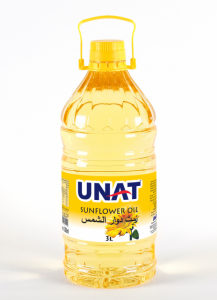 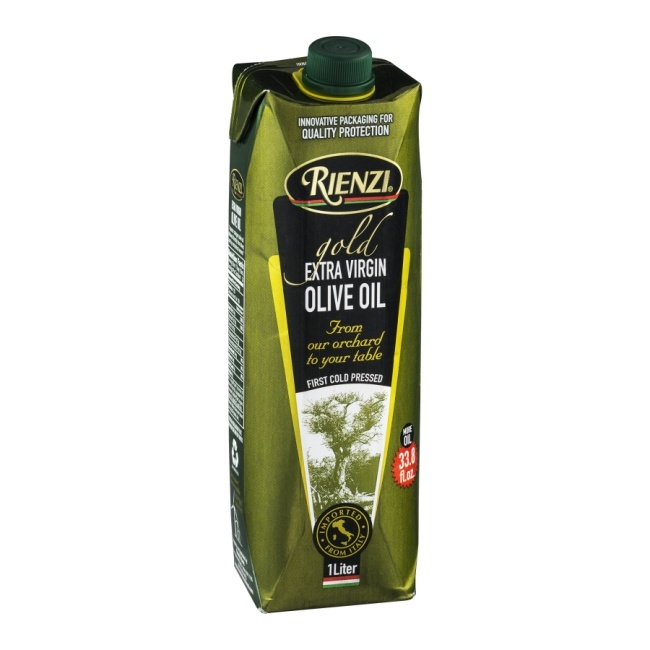 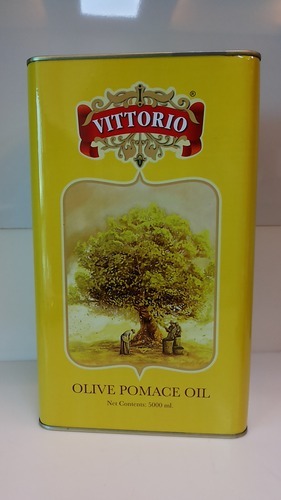 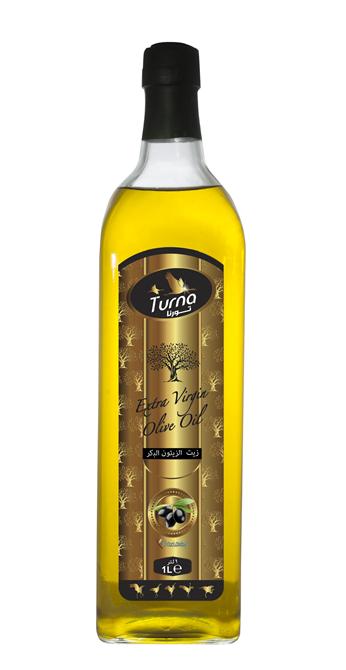 FDE 216-FP
5/25/2021
General requirements of packaging material for vegetable oil
29
Oxygen permeability and light transmission
Vegeteble oils are sensitive against to oxygen and light; therefore, O2 permeability and the light transmission of the packaging walls are the major ones
Oxygen permeability is a property of plastic materials only, whereas light transmission is important both for glass and plastics
Metal containers are totally impermeable to gas and light
Plastic and glass containers should have high barrier properties for oxygen and light
FDE 216-FP
5/25/2021
General requirements of packaging material for vegetable oil
30
Packaging inertness
Oil–package interactions can affect product shelf life, reducing nutritional value and stability by flavor scalping or increasing the level of chemical contamination  by migration
Therefore, packaging material should be inert as much as possible
Glass is the most inert material, followed by metals and plastics
FDE 216-FP
5/25/2021
General requirements of packaging material for vegetable oil
31
Filling and closing technologies
In order to reduce the O2 residual inside the bottles, the oil is generally treated with gaseous N2, to lower the initial level of residual O2 to below 0.5 ppm. Gaseous N2 can be pressurized by injecting liquid N2 into the headspace prior to closing
On the other hand, to reduce O2 ingress during shelf life, the effectiveness of the closures is also very important.  For that, closure should be closed hermetically. It should be easy-opened and re-closed
FDE 216-FP
5/25/2021
References
32
Robertson, G.L. (2010). Packaging and the shelf life of water and carbonated drinks (Chapter 9 pages 158-175) In Food Packaging and Shelf Life: A Practical Guide. CRC Press Taylor&Francis Group

Robertson, G.L. (2010). Packaging and the shelf life of vegetable oils (Chapter 17 pages 318-334) In Food Packaging and Shelf Life: A Practical Guide. CRC Press Taylor&Francis Group
FDE 216-FP
5/25/2021